Jacques’65
Toulouse, March 27, 2024
Turbulence over a microstructured porous wall
Essam Nabil Ahmed & Alessandro Bottaro
DICCA, Università di Genova, Italy
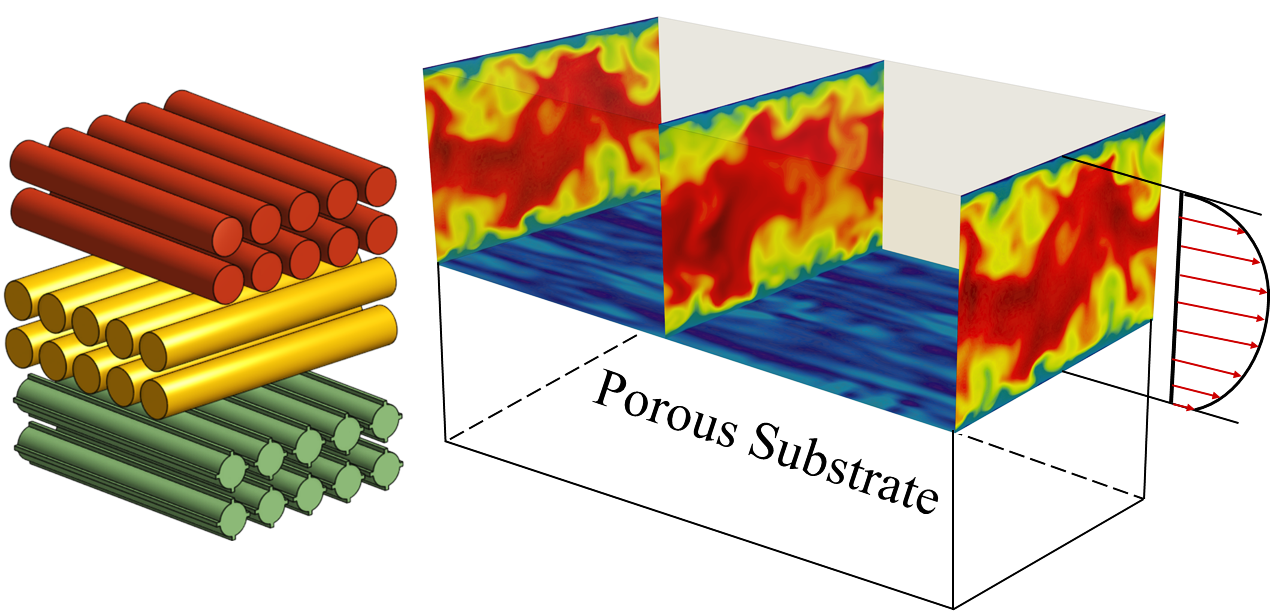 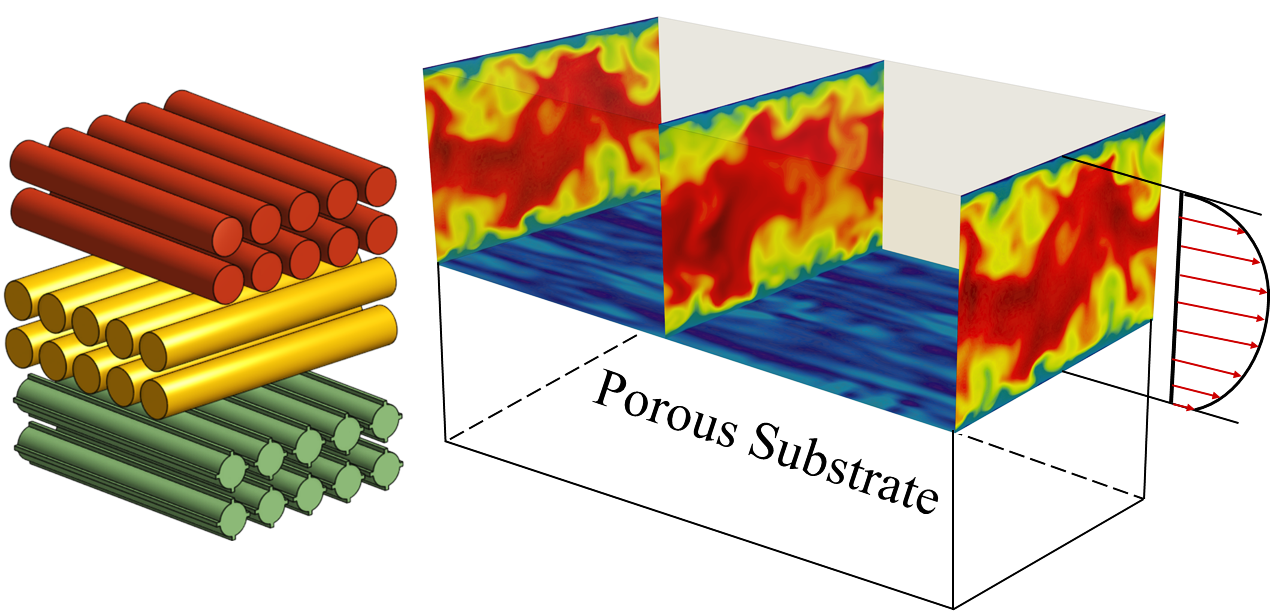 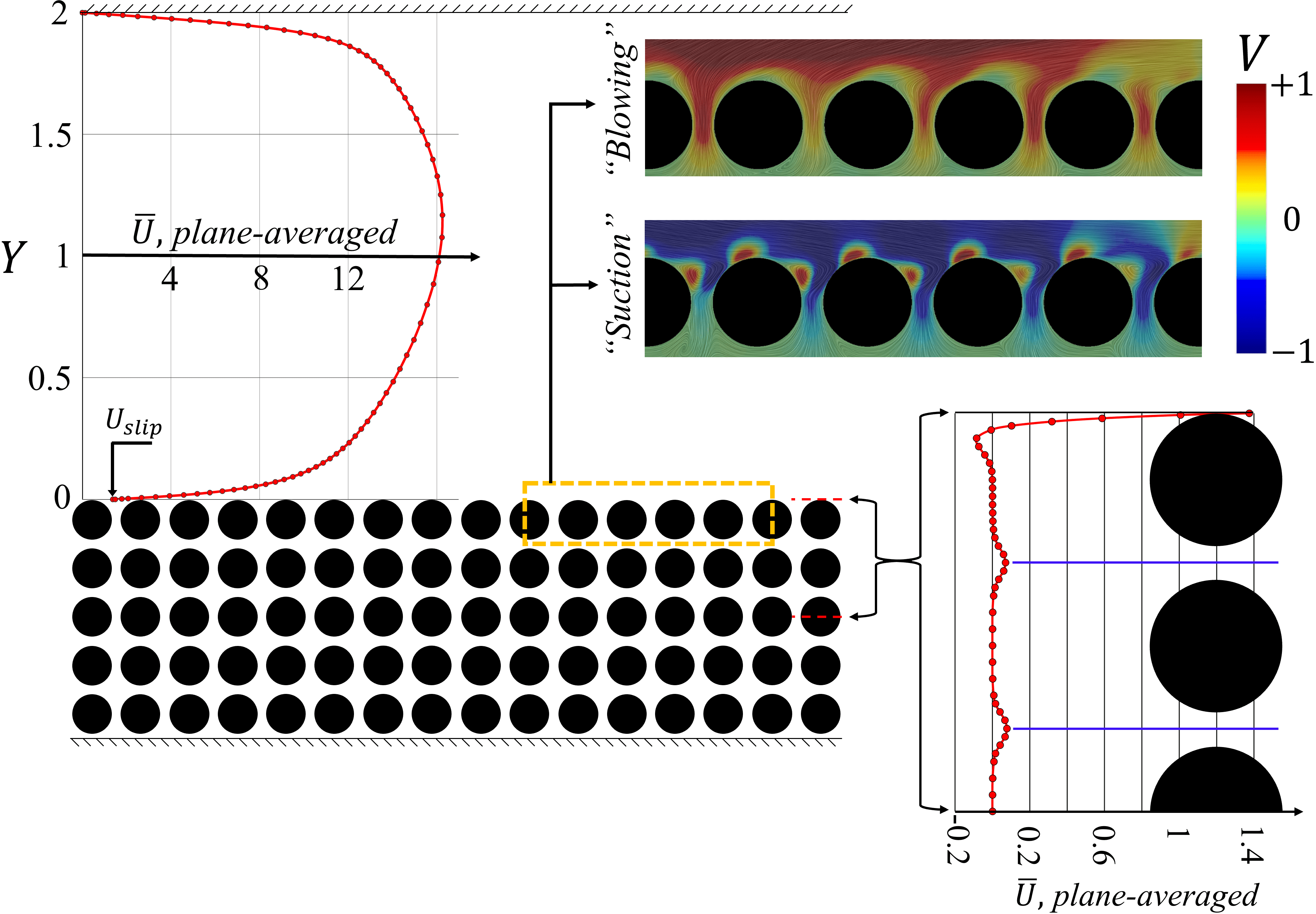 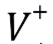 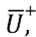 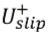 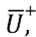 Can we model the presence of the permeable substrate without solving for the flow through the porous medium? Can we find effective boundary conditions at a virtual wall which 
	(1) can be derived rigorously and 
	(2) actually work (and not only in the laminar case)?!
Accounting for transpiration at the fictitious wall is essential
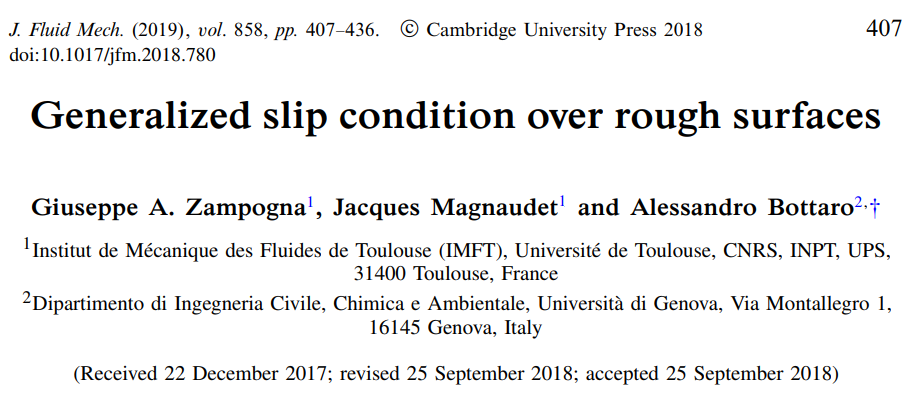 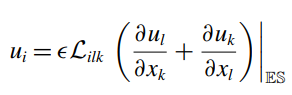 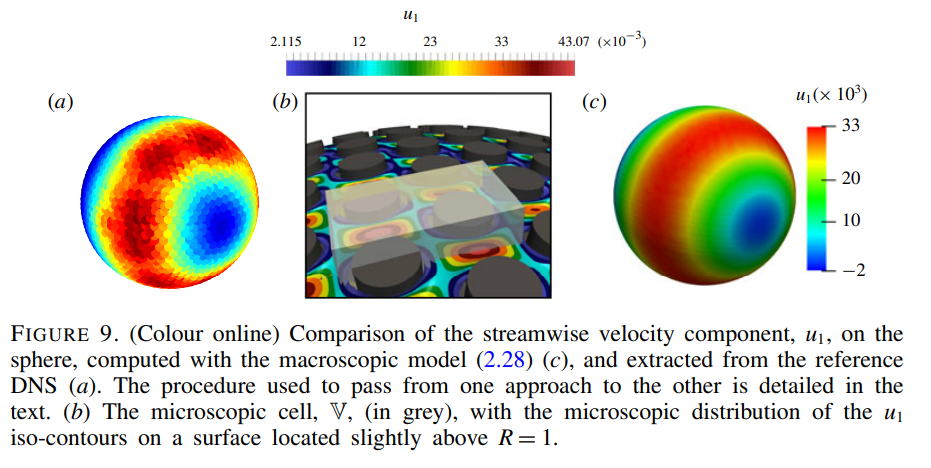 Can we do more?
Can we do more?
Can we do more?
Can we do more?
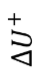 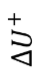 slip
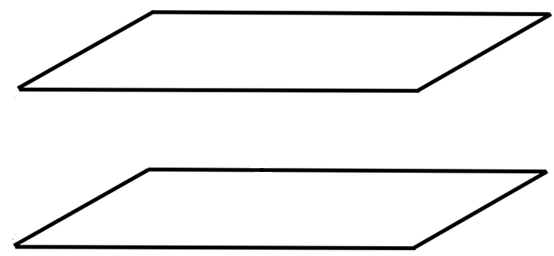 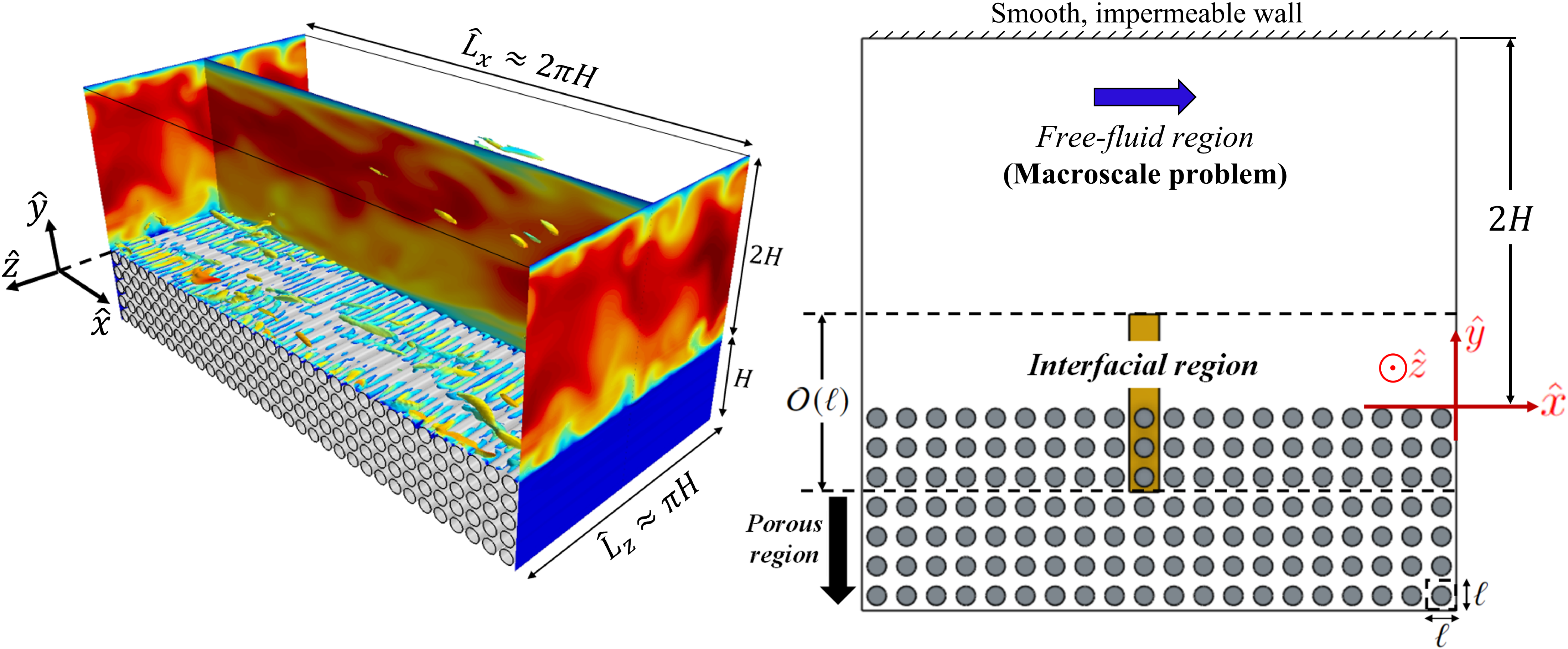 No-slip wall
Channel flow
Rapidly-varying properties
(related to surface heterogeneity)
Porous substrate
(excluded)
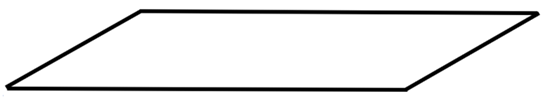 Homogenization
framework
Navier-slip coefficients,
intrinsic permeability,
interfacial permeability,
etc.
Upscaled, homogeneous properties
(for effective boundary conditions)
Effective BCs
Near-wall advection modeling
An Oseen-like linearization was proposed to include the effects of near-interface advection in the homogenization scheme (Bottaro A., J. Fluid Mech. (2019), vol. 877, P1)
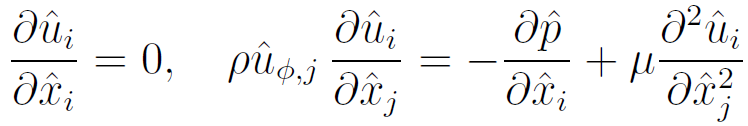 Governing equations of the microscale problem:
+
The closure problems
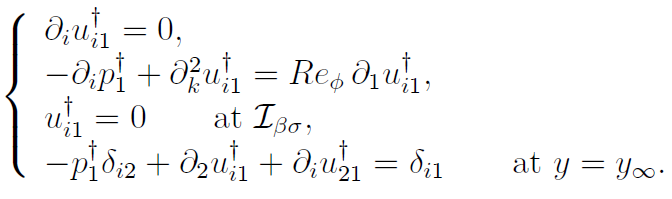 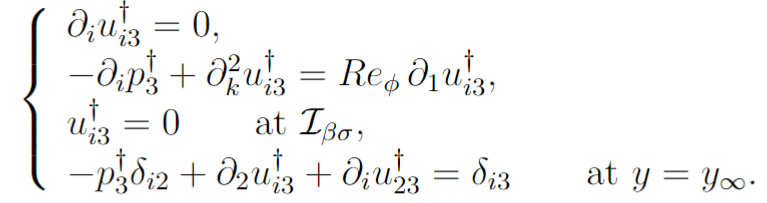 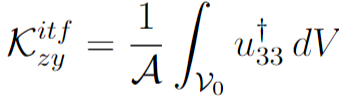 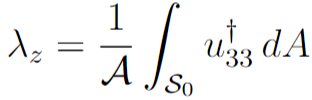 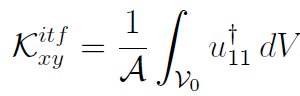 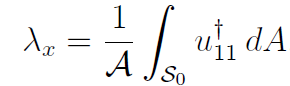 Macroscopic effective boundary conditions
Navier-slip condition
Second-order correction
Second-order, 
effect of interface permeabilities
Second-order, 
effect of medium permeability
Navier-slip condition
Second-order correction
Extended Beavers-Joseph-Saffman conditions with NO empirical coefficients
Possible drag reduction
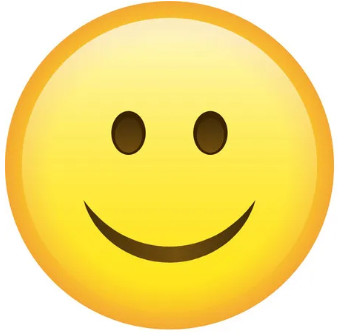 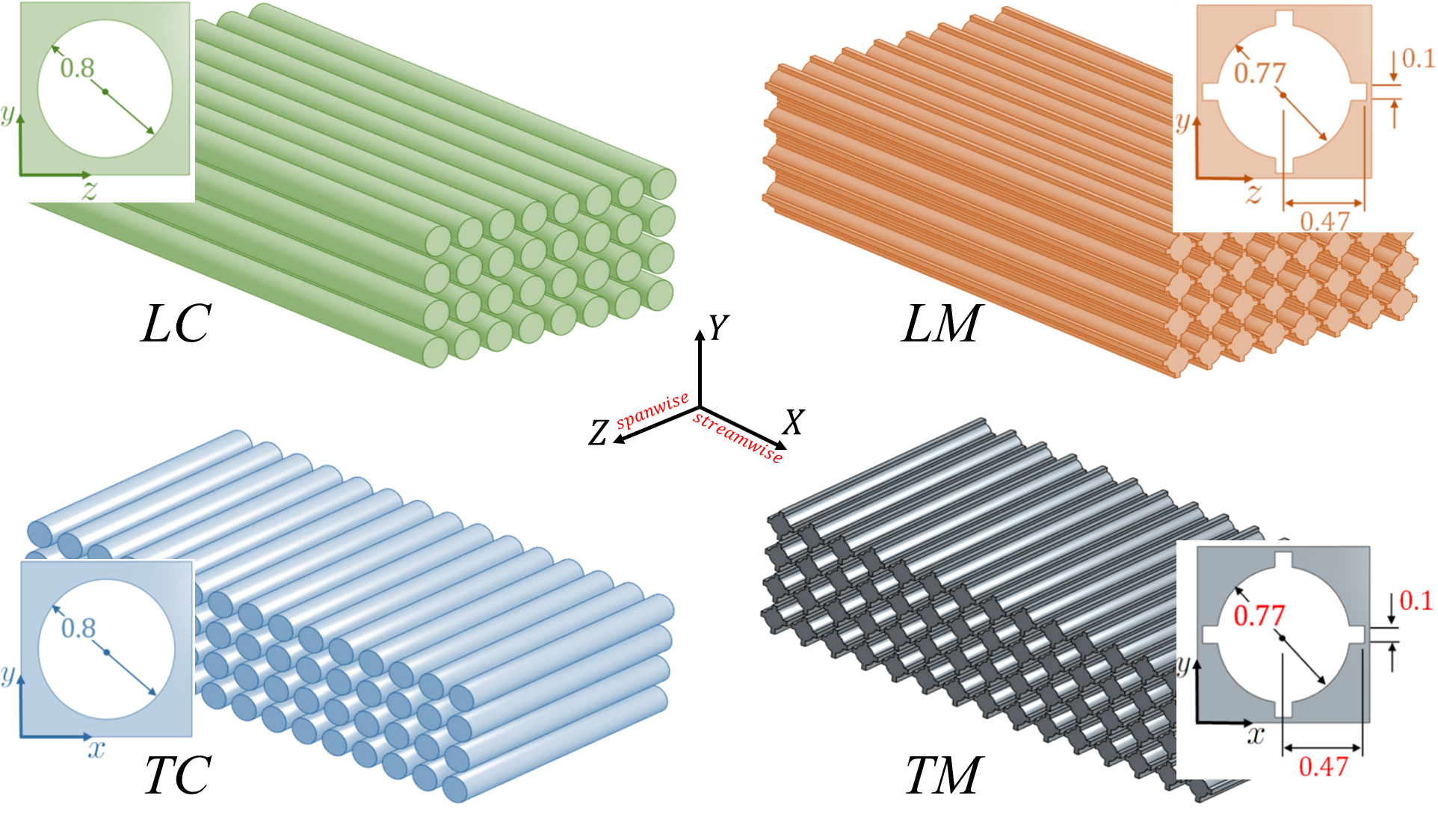 Drag increase
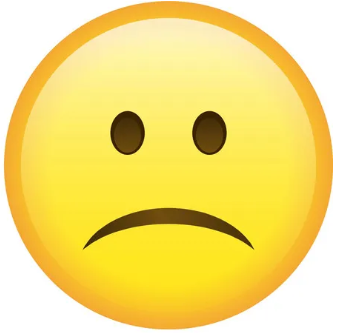 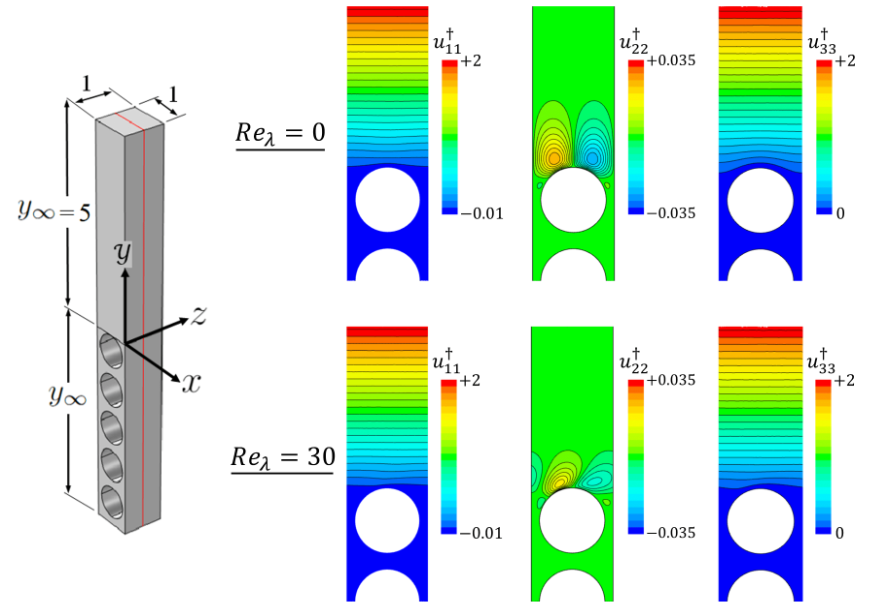 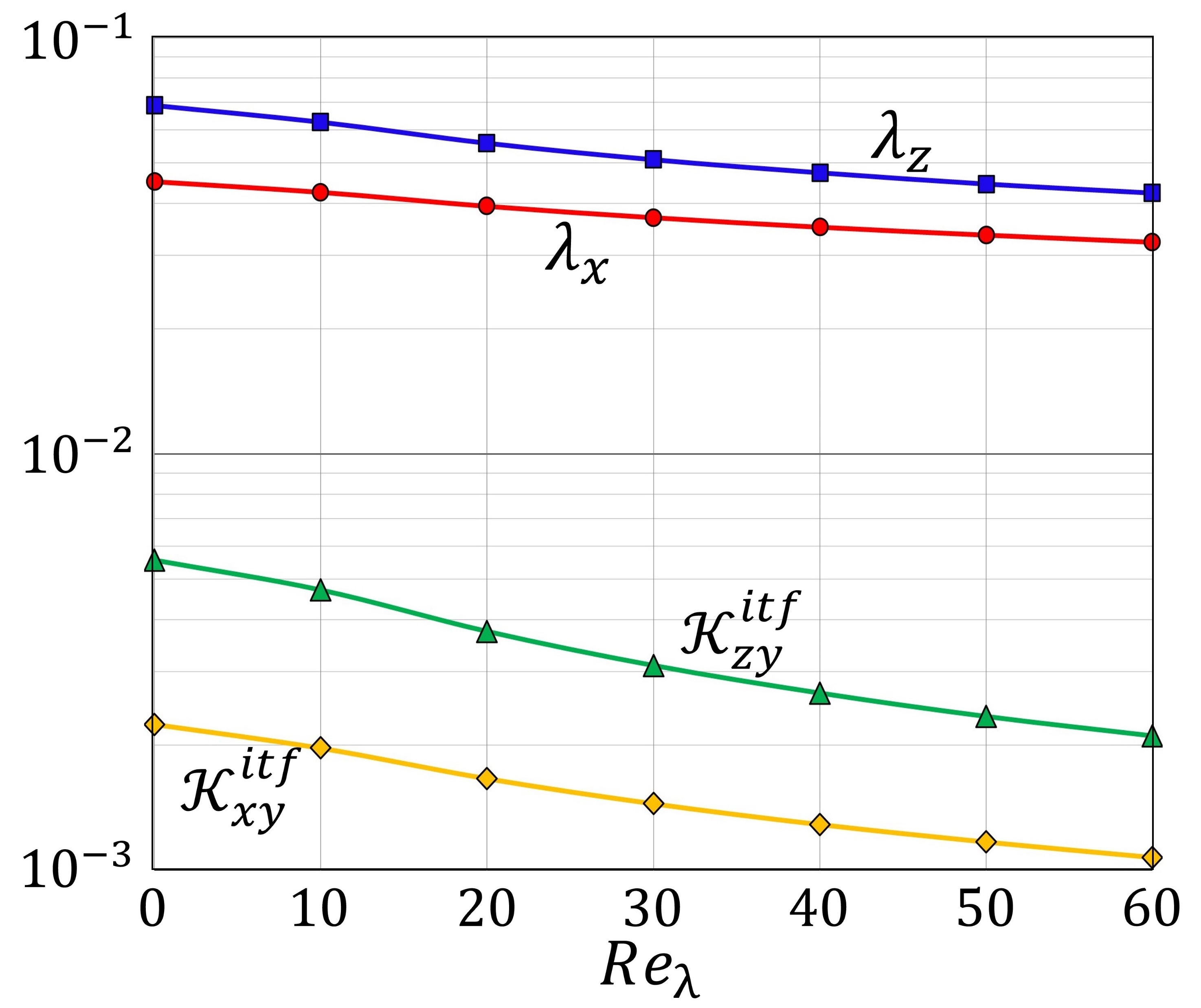 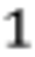 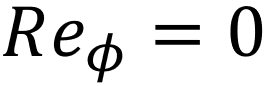 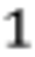 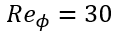 Two different virtual origins for longitudinal and transverse flow, i.e. for mean flow and for turbulence
+
+
First-order:
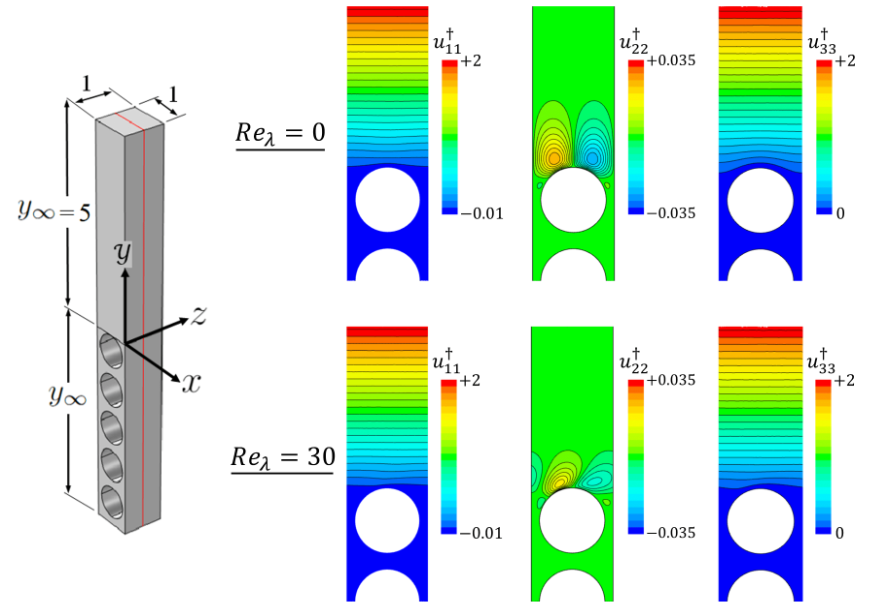 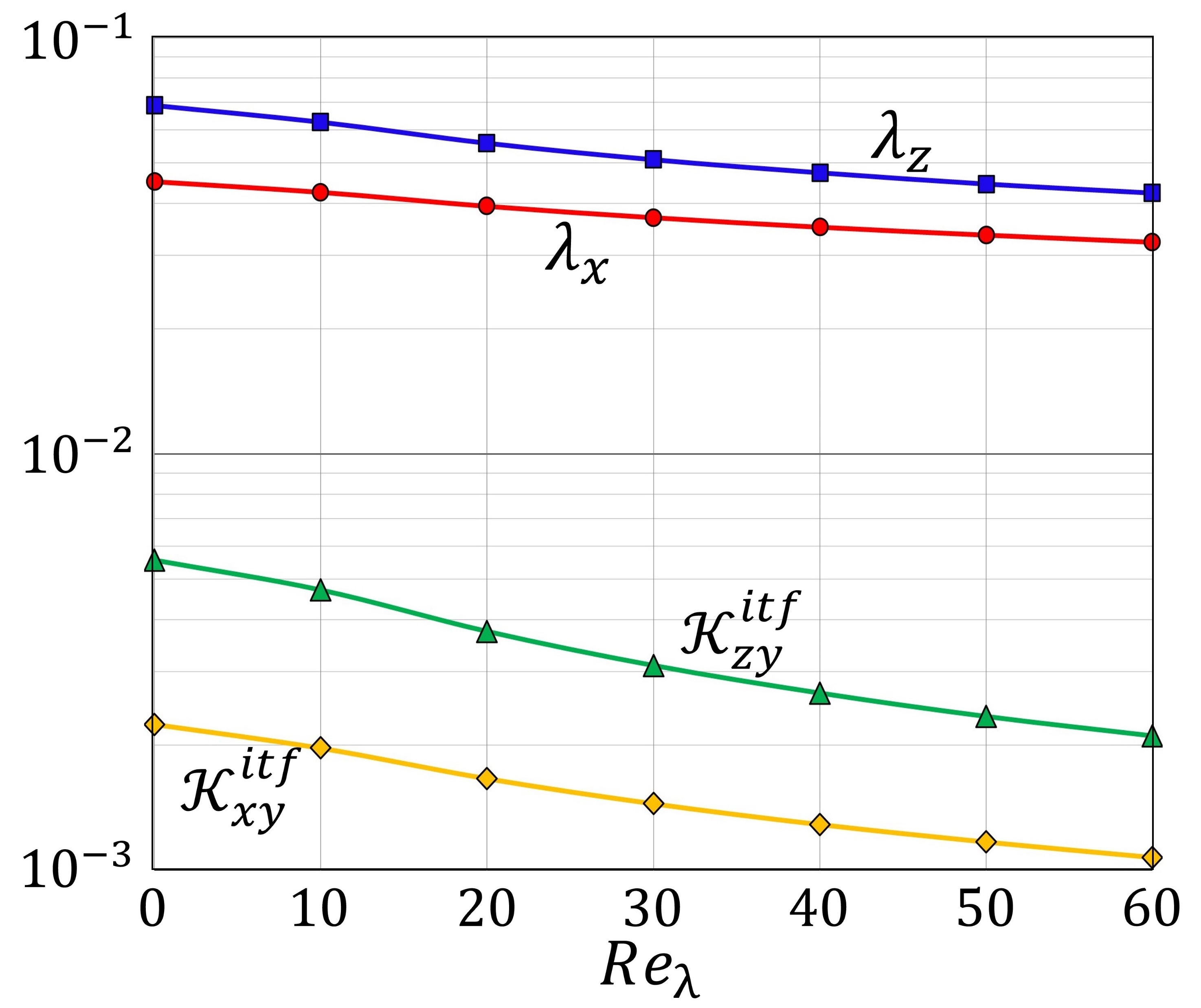 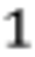 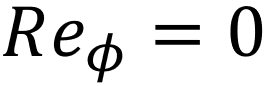 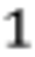 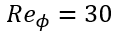 Two different virtual origins for longitudinal and transverse flow, i.e. for mean flow and for turbulence
+
+
First-order:
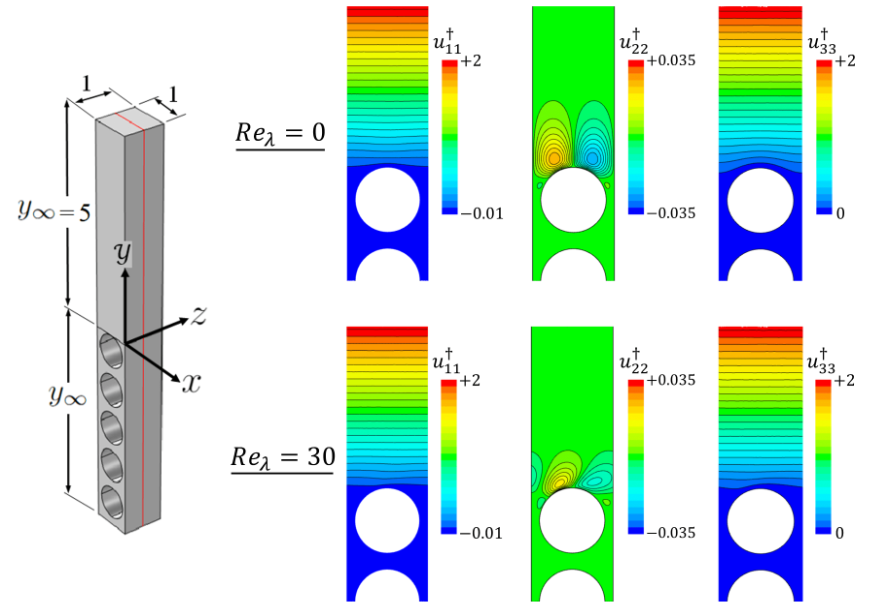 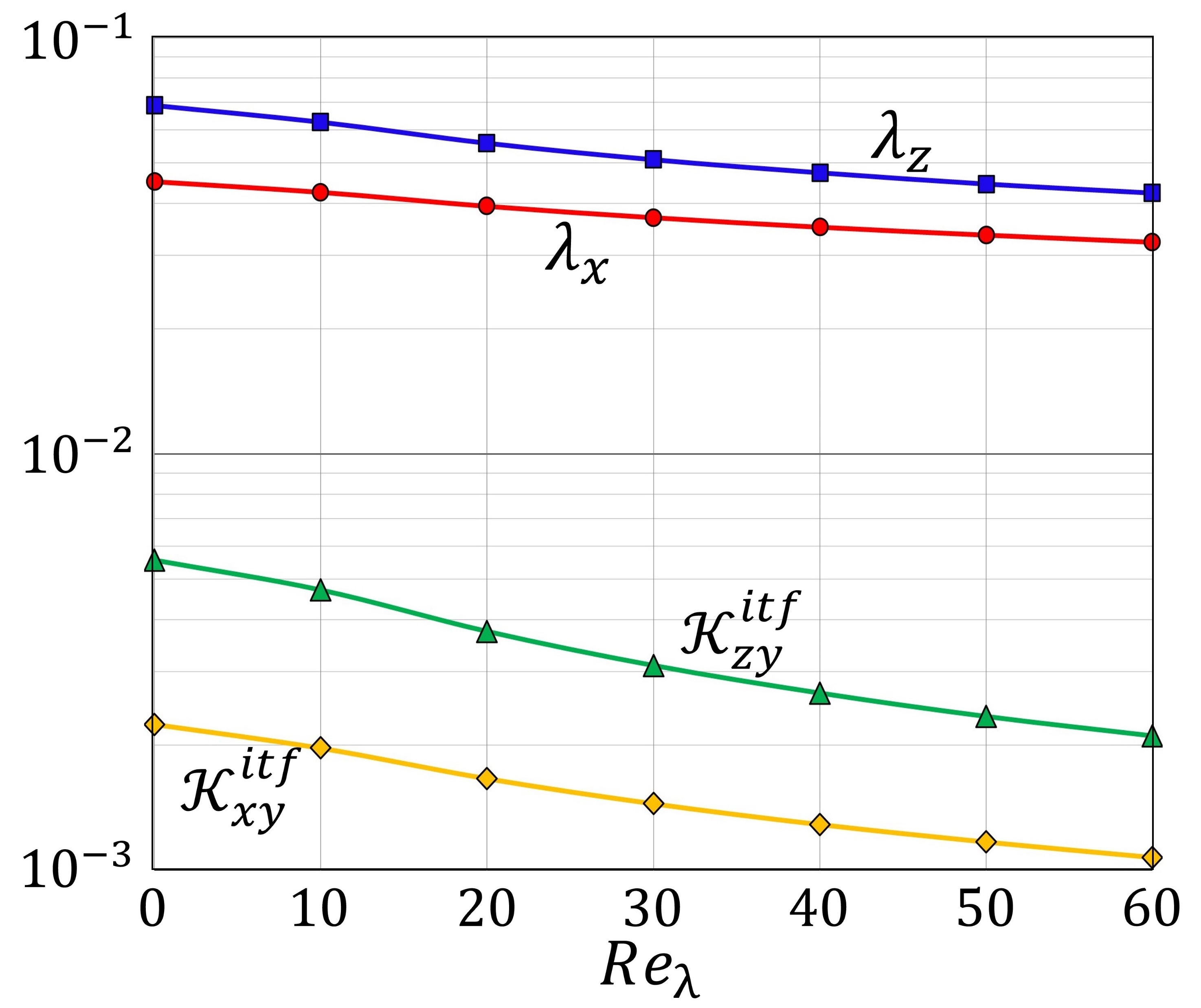 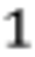 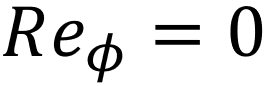 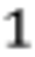 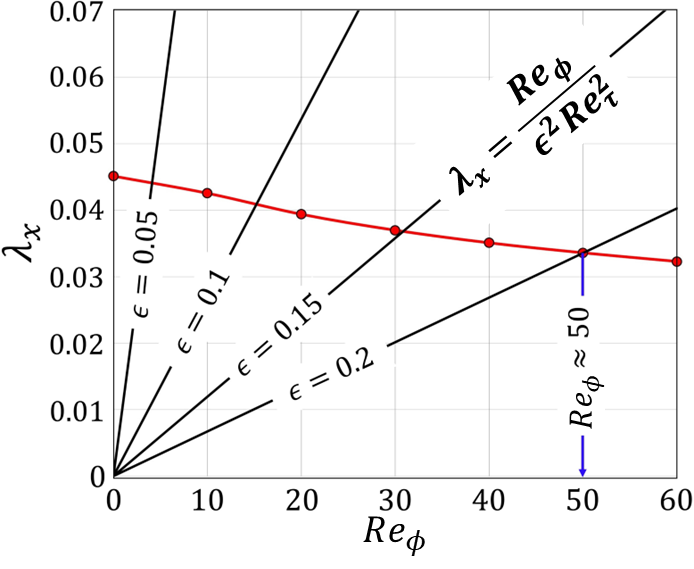 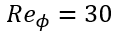 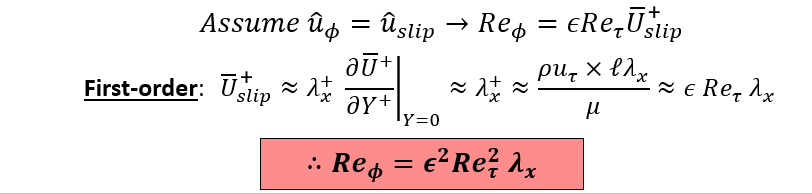 First-order:
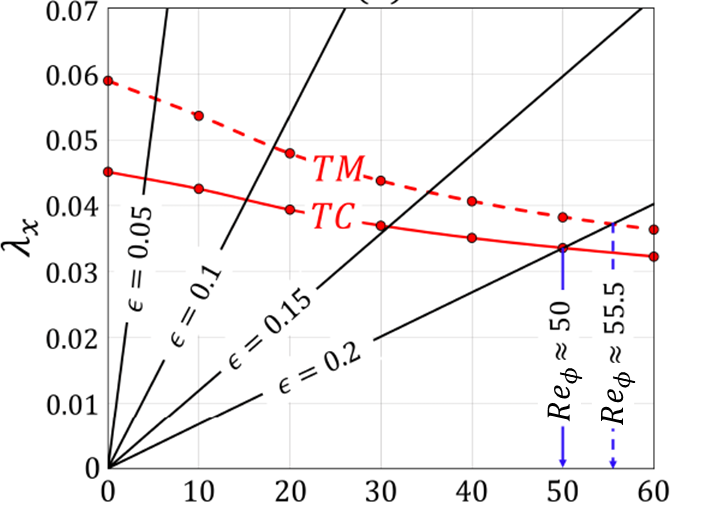 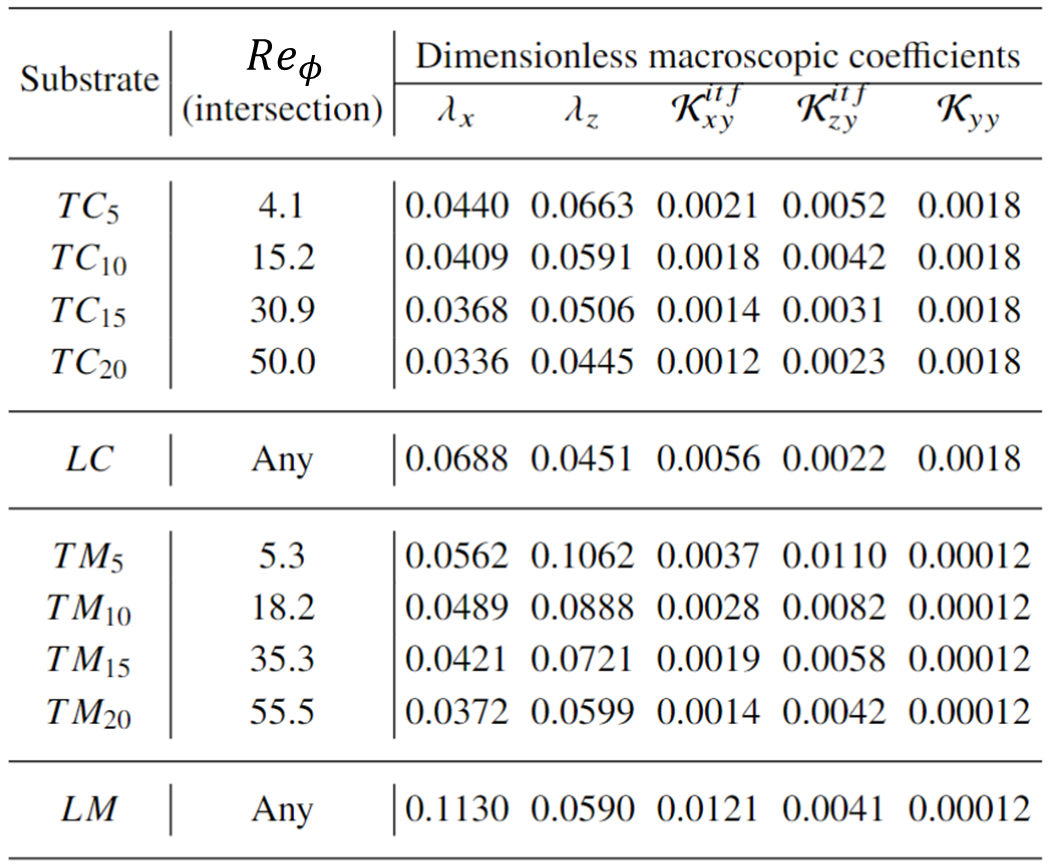 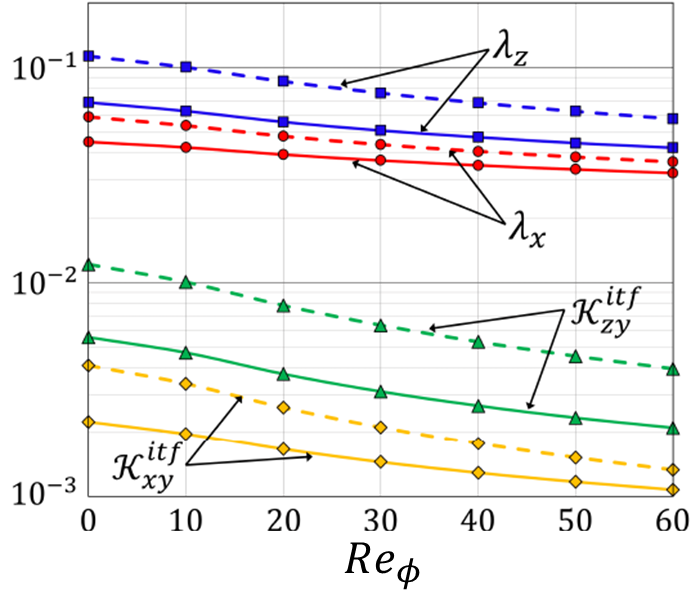 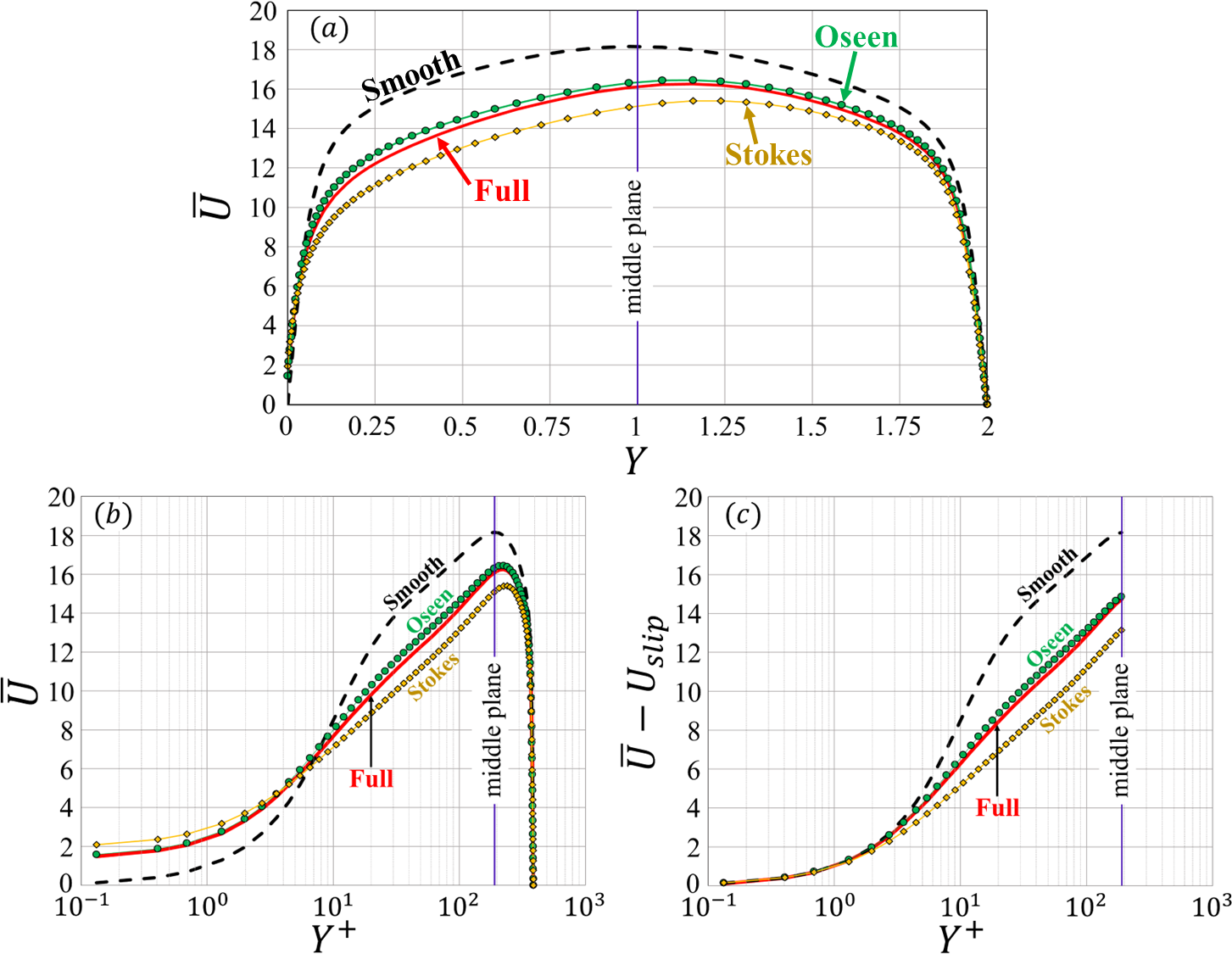 Model validation
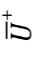 * Stokes’ model over-estimates drag increase
* Oseen’s model perfectly predicts slip velocity
+
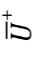 +
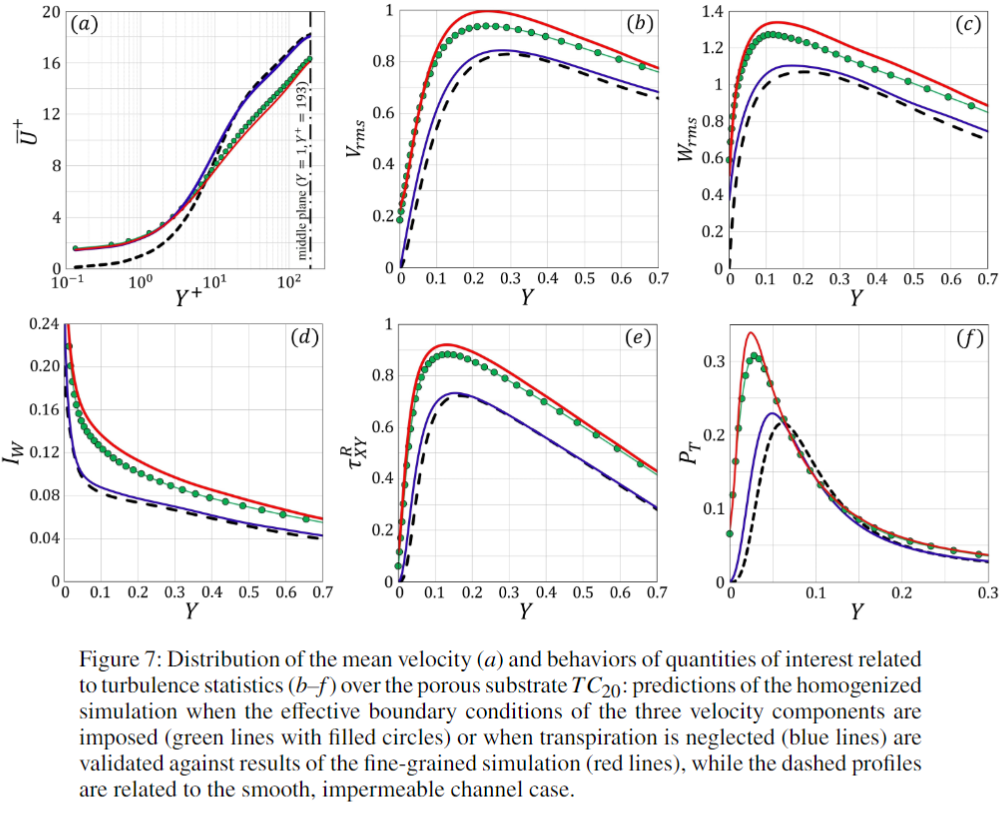 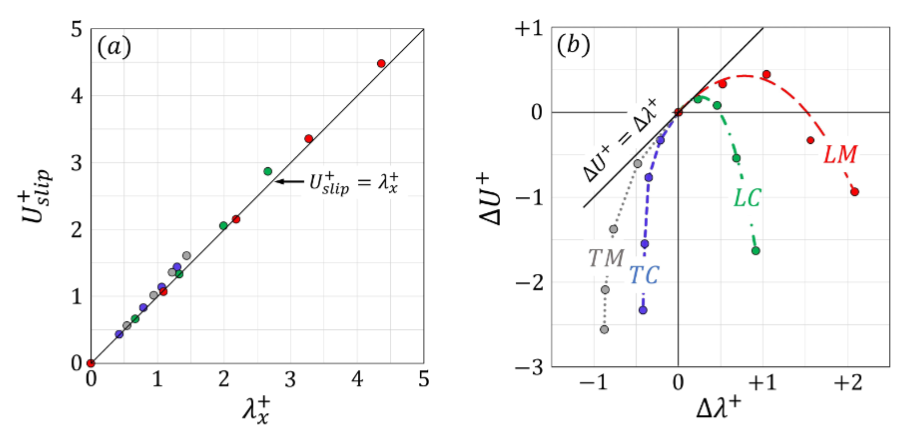 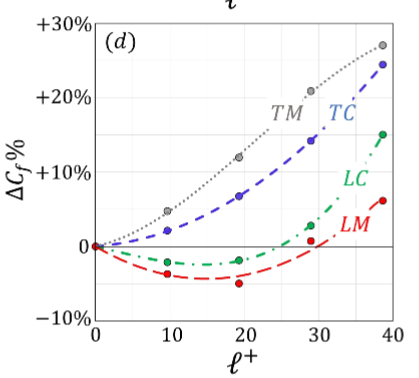 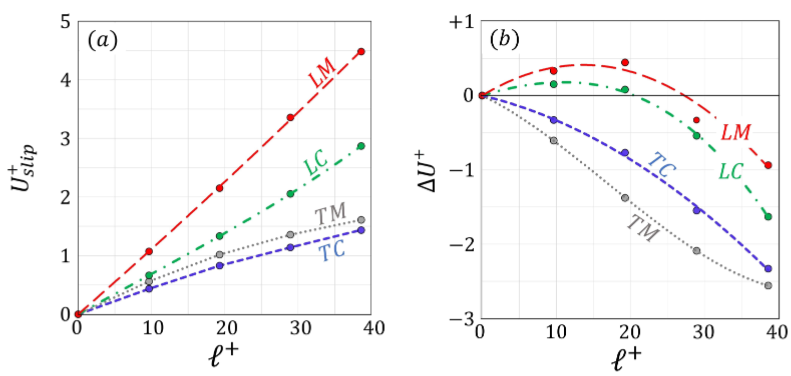 Previous work (Orlandi & Leonardi 2006, 2008) has shown that the roughness function is related to the fluctuating vertical velocity at the fictitious wall (tangent to the vertical velocity)
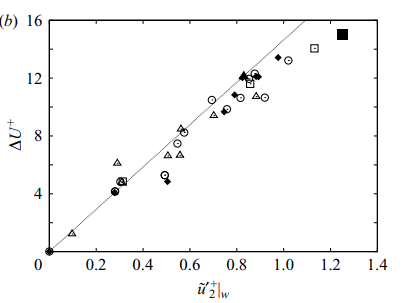 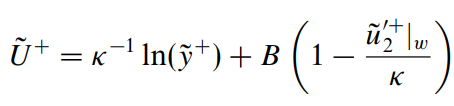 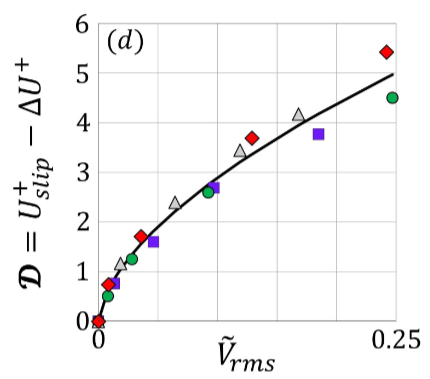 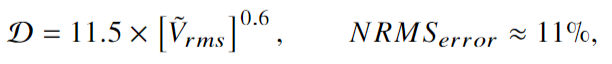 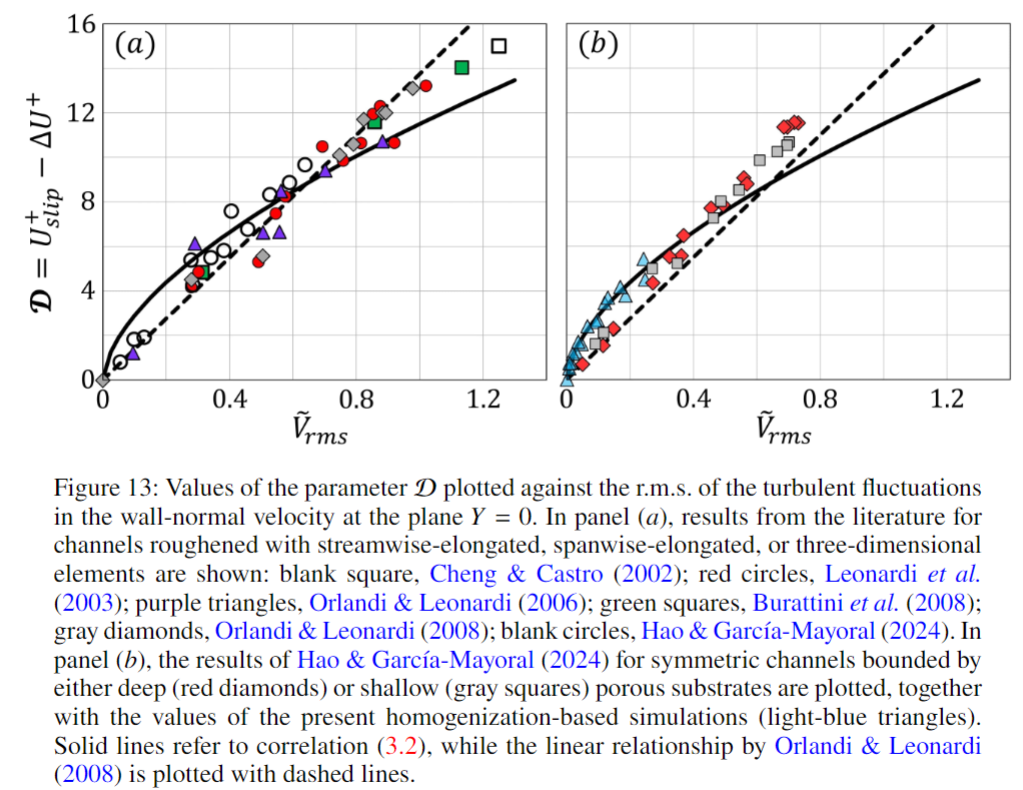 But …where do we get           from???
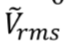 Extended Beavers-Joseph-Saffman conditions with NO empirical coefficients
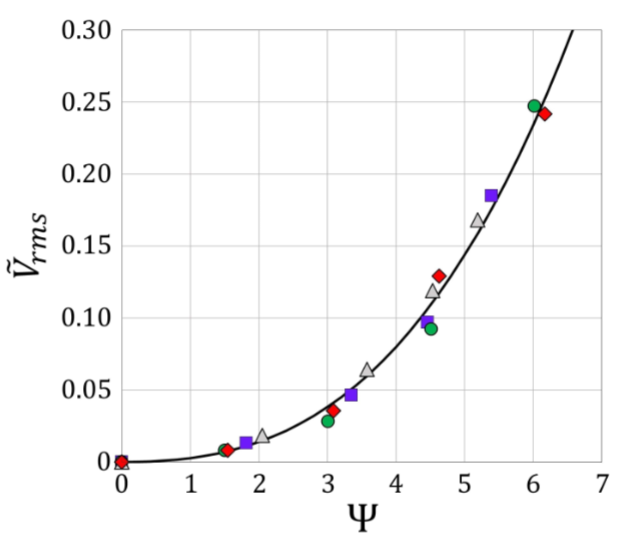 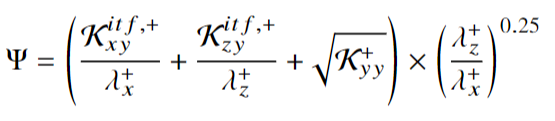 uniquely related to macroscopic upscaled coefficients, and easy to determine in either the approximations of Stokes or Oseen
Final relation
Now we are in the position to make a priori predictions …
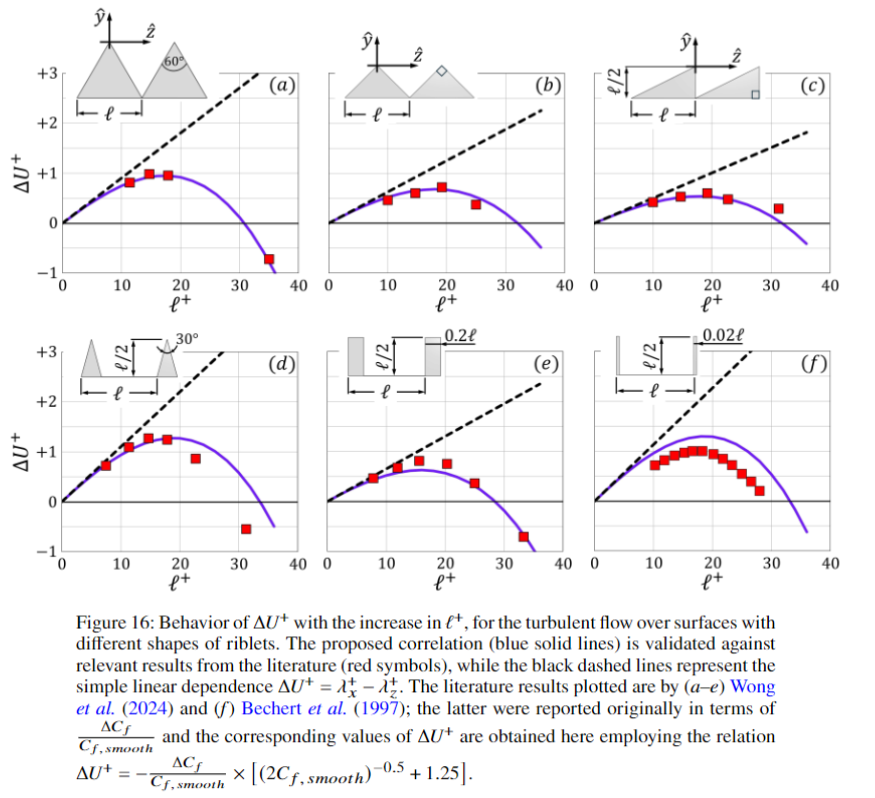 Salient ideas
Homogenization theory can include advection within a linearized (Oseen-like) framework. The theory yields macroscopic upscaling coefficients

Effective wall conditions appear to mimic very well the effect of the surface/substrate

The drag-reducing/increasing effect of a porous substrate or of wall roughness           can be reproduced simply by identifying the macroscopic upscaling coefficients, and then computing the characteristic function
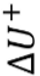 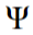 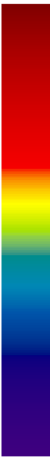 U
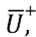 18
13.25
8.50
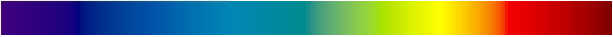 3.75
-1
Suction events
Blowing events
V
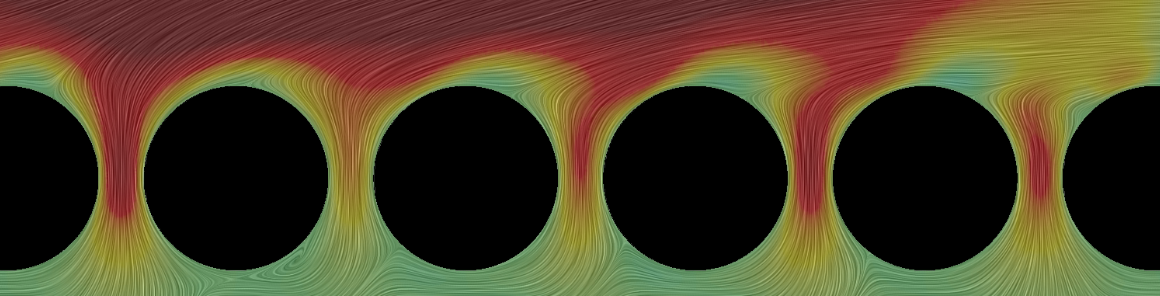 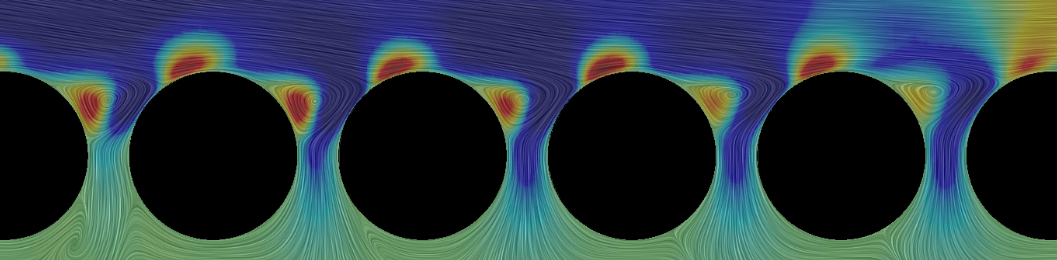 1
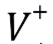 0
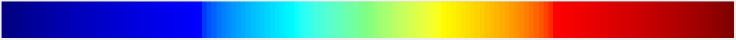 -1